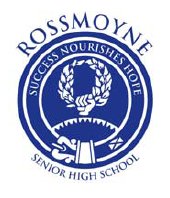 Origins of Democracy
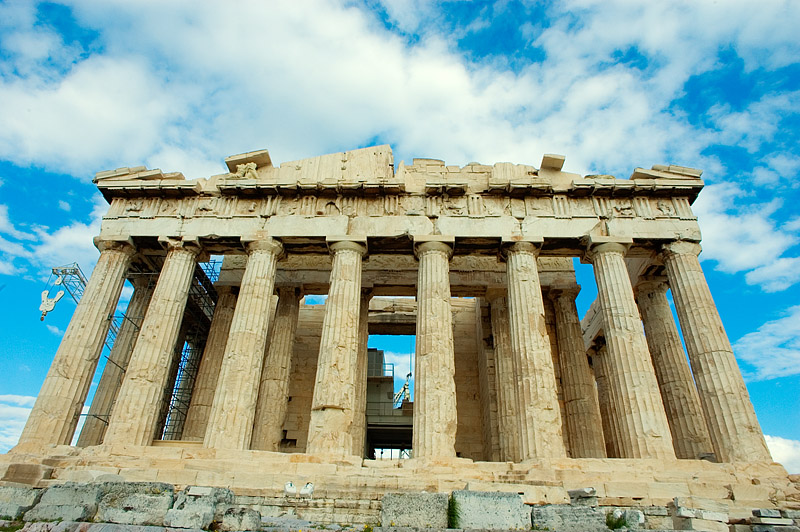 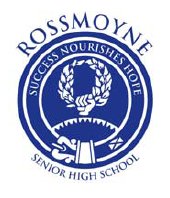 Greece
Democracy and many other ruling systems originated in Ancient Greece

Greece occupies a small, mountainous peninsula

Greek communities were separated by mountains and water – this isolation resulted in different ruling systems developing

Greek communities were separated into city states – Polis

Politics means: the things of the polis
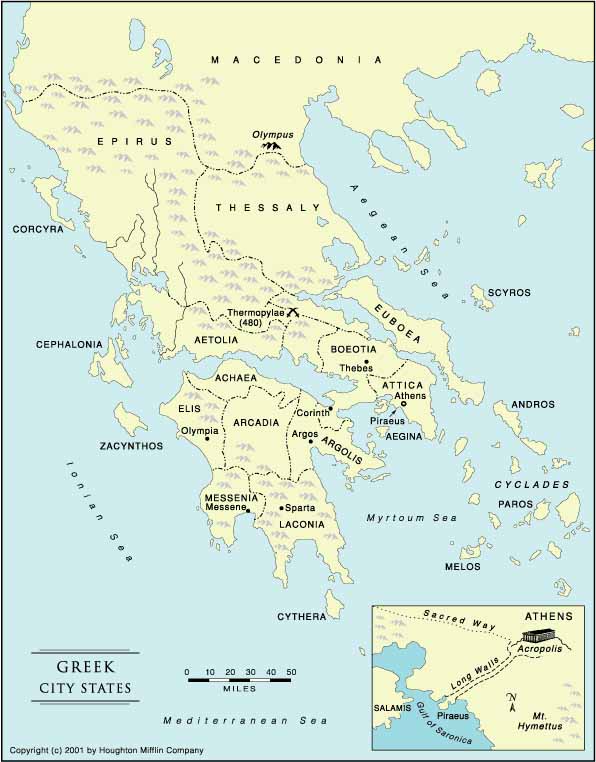 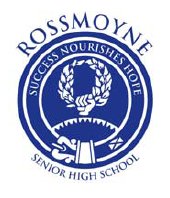 Polis
All political, social and religious activities took place in the polis

Words derived from polis:
Politics
Metropolis
Cosmopolitan
Police

The running of the polis was done in a variety of ways, such as:
Oligarchy
Tyranny

Democracy was another: 
Demos – 	People
Cracy - 	rule

Rule of the people
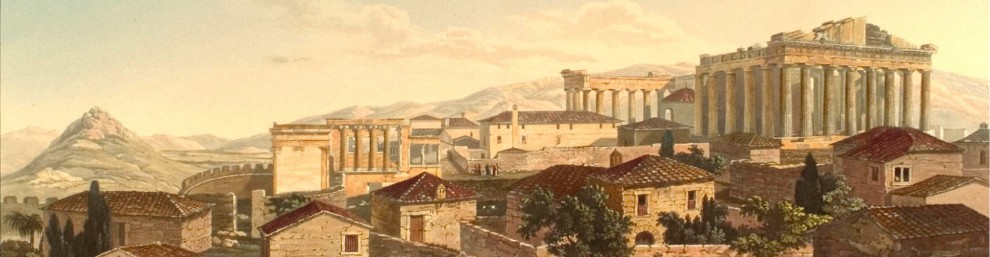 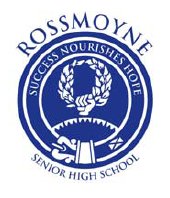 Democracy
The people who were allowed to rule were Athenian adult male citizens

About 10 – 20% of the population

Children, women, slaves, foreigners had no political voice

These citizens met about 40 times a year to debate and decide public issues

Declared war, signed treaties, spent taxes
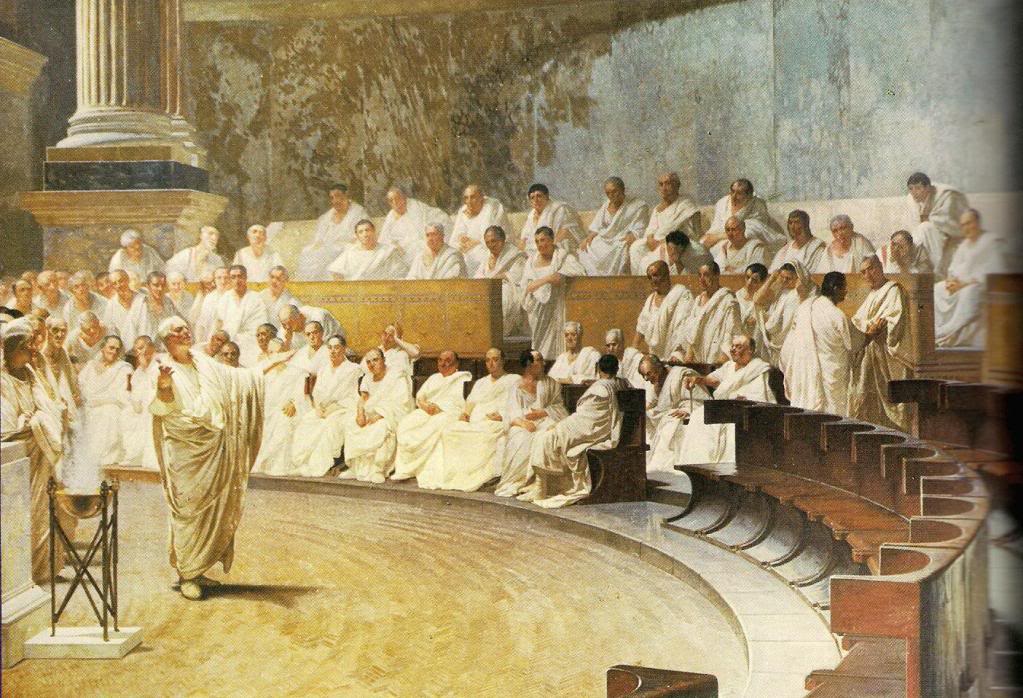